Snow in the Changing Sea-ice Systems
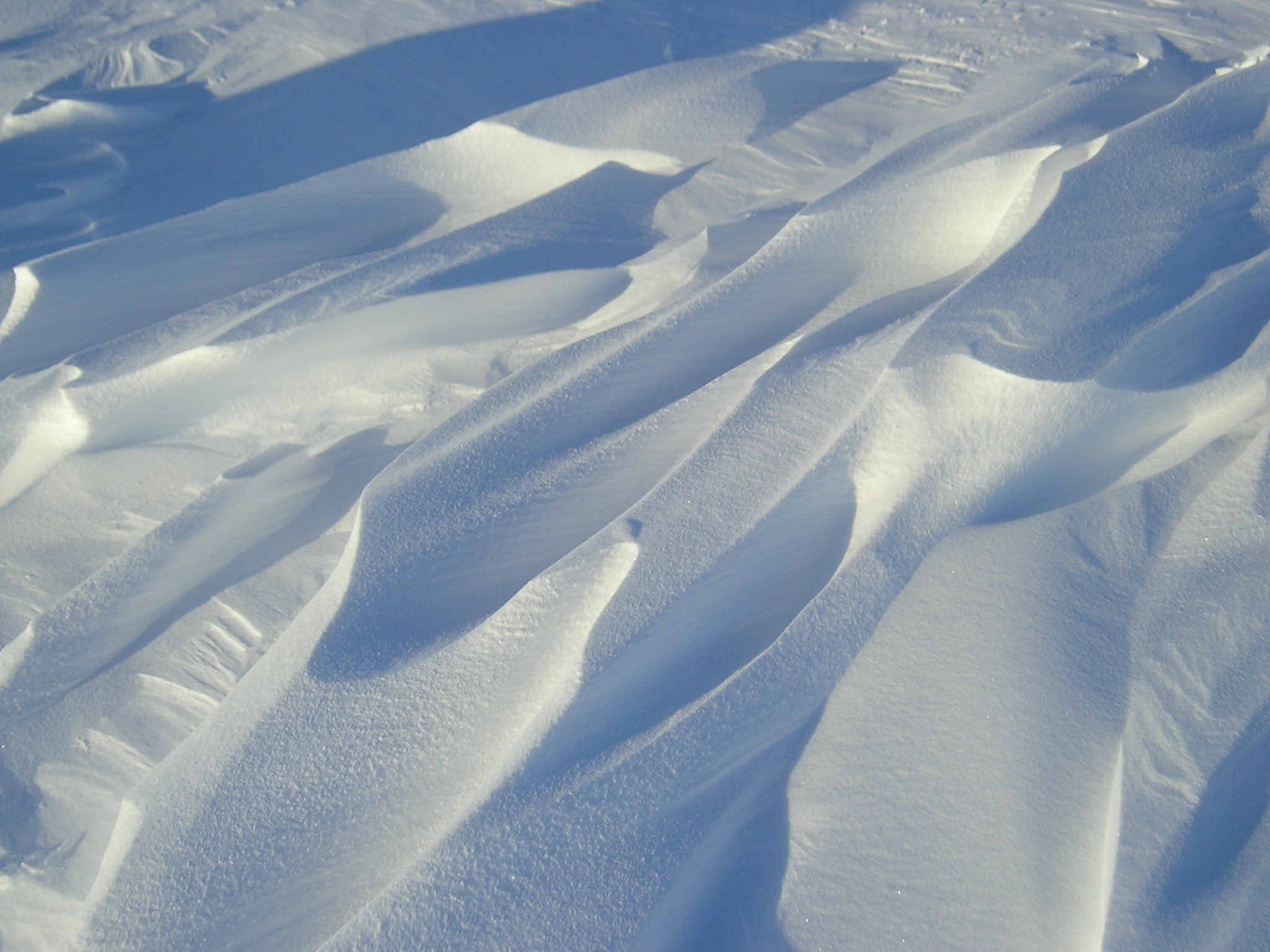 Objectives
Synthesize recent advances in snow observational and modelling capabilities
Provide recommendations for overcoming challenges associated with snow processes to better understand, observe and model the Earth system
Approach
Describe fundamental characteristics of snow in the Earth system, including reasons for contrasts between the Arctic and Antarctic, and feedbacks with the changing sea ice  systems
Elucidate key challenges for observations and modelling
Recommendations
Measuring and monitoring at the basin scale using autonomous aircraft and multi-sensor/merged satellite products
Target process-oriented observations by coordinating opportunities across multiple observing systems, including standardized sampling protocols for crowd-sourced observations (e.g. tourists)
Impact
Process-oriented observations are critical to 
better understand snow on sea ice and its feedbacks in the climate system, 
expose inaccurate or missing mechanisms that drive the evolution of snow conditions in climate models, and 
inform model parameterization development, ultimately leading to more robust predictive capability.
Improving the coverage and quality of large-scale snow observations will aid in designing standard error metrics to evaluate the key snow state variables (depth, albedo, density) in current climate conditions.
Webster, M., S. Gerland, M. Holland, E. Hunke, R. Kwok, O. Lecomte, R. Massom, D. Perovich, and M. Sturm. Snow in the Changing Sea-ice Systems. Nature Climate Change, 8, 946–953. DOI 10.1038/s41558-018-0286-7, 2018